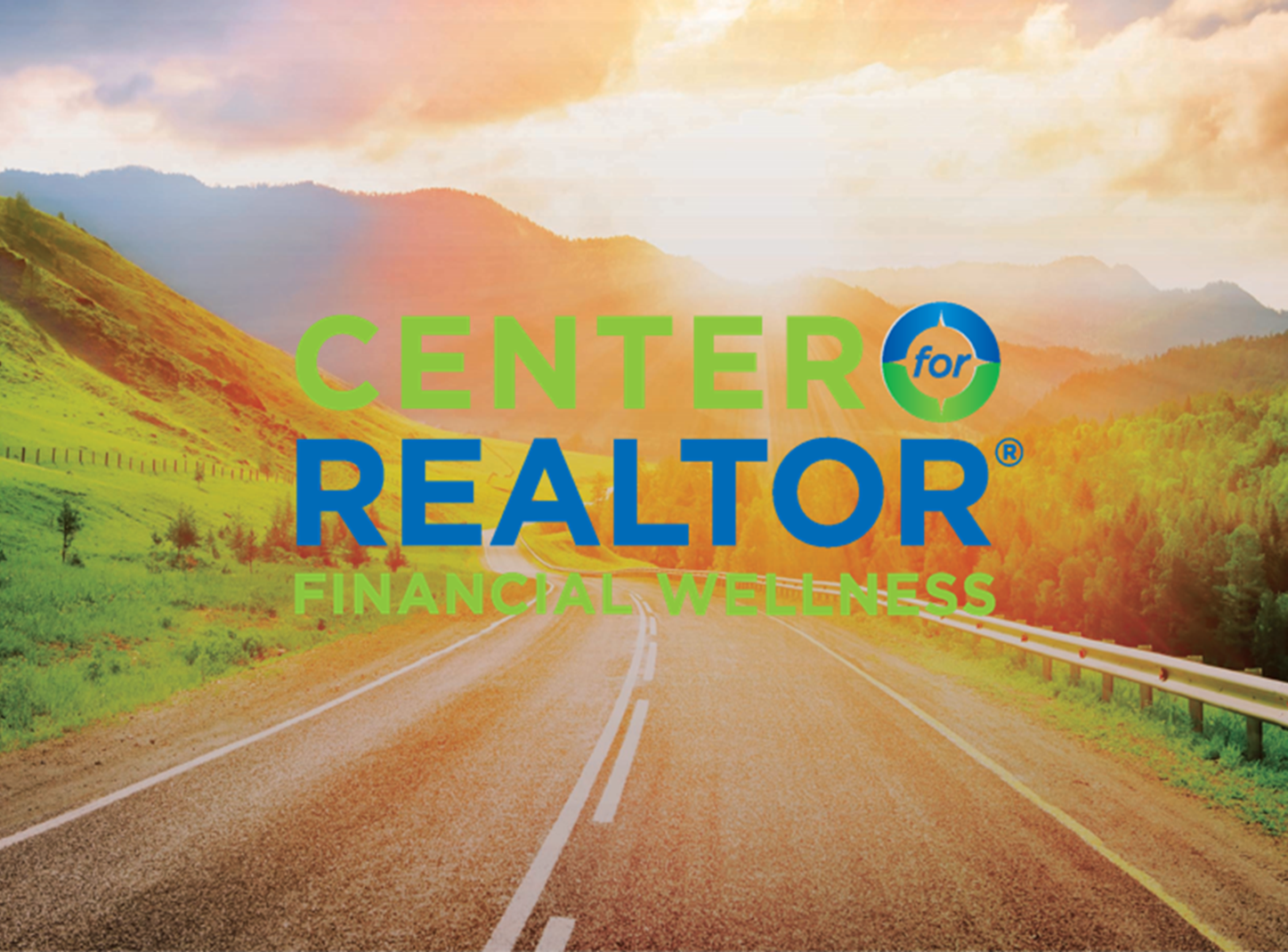 Financialwellness.realtor
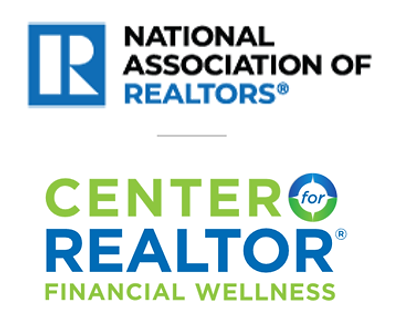 5 Options for Dealing With Debt
Recording Available: Friday, July 17th 
nar.realtor/cffw/webinars
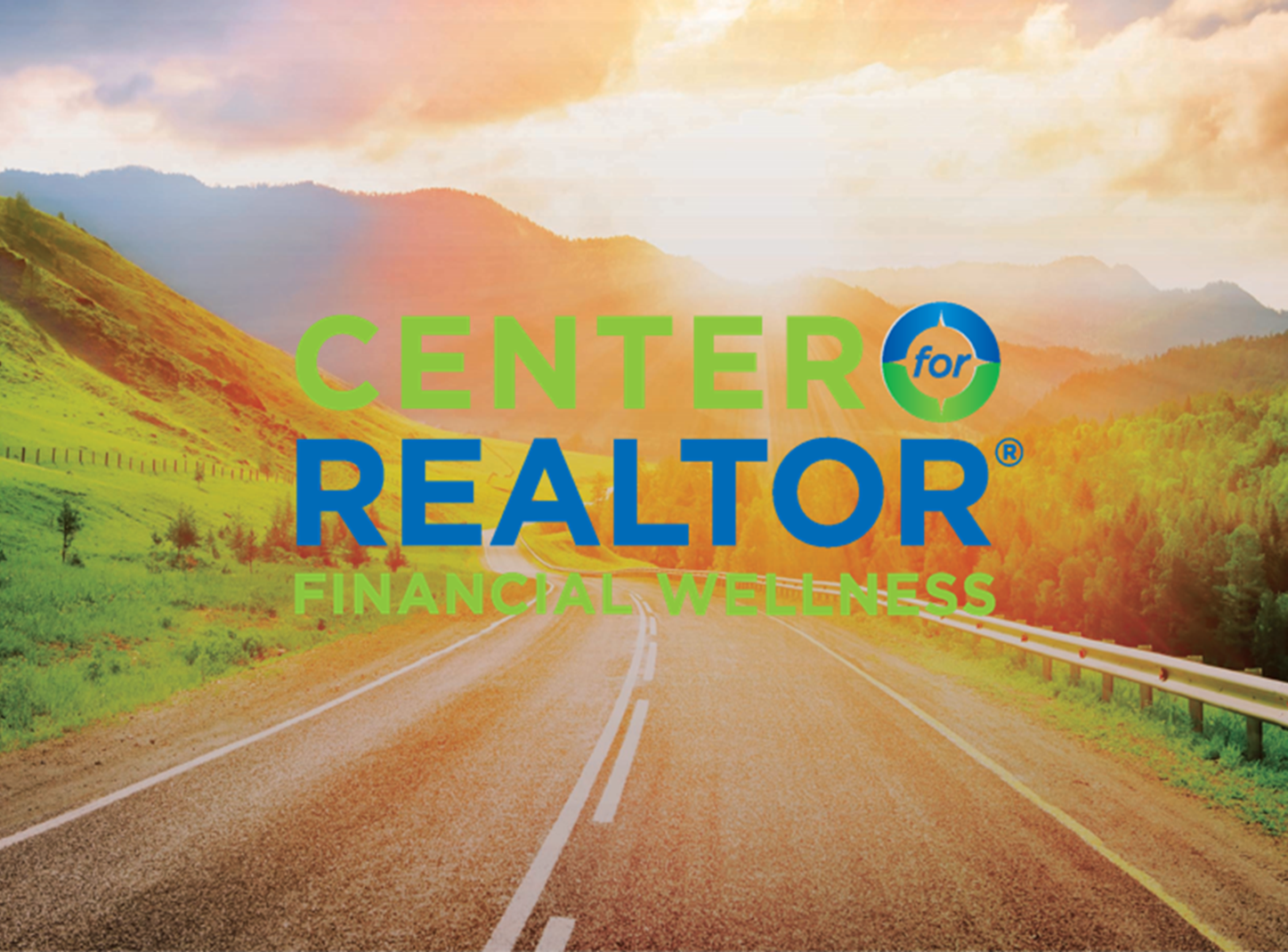 NAR.realtor/cffw/webinars
CENTER FOR REALTOR® FINANCIAL WELLNESS WEBINAR AND SEMINAR DISCLAIMER
For Education and Information Purposes Only
Please note that the information and materials provided in Center for REALTOR® Financial Wellness webinars and seminars are not intended or provided to be used as a substitute for the advice of your tax, investment, legal and/or financial advisors or to be the basis of specific financial planning activities.  The opinions and views expressed or shared in this presentation represent only those of the developers, speakers, presenters or instructors and have not been endorsed or approved by the National Association of REALTORS®.  While substantial care is taken to try to provide accurate and current data and information, the National Association of REALTORS® does not warrant the accuracy, completeness or timeliness of any data and information provided in the webinars and seminars.  Further, any principles and conclusions presented are subject to court decisions and to local, state and federal laws and regulations and any revisions of such laws and regulations.  If you seek or need tax, investment, legal or financial advice, you must obtain such advice and services from the appropriate professionals.  
Any links to third-party websites, tools, materials or resources are provided as a convenience and for your information.  Any products, services or opinions of third-party entities or associated individuals are neither endorsed nor have they been vetted by the National Association of REALTORS®, and their inclusion in the webinar or seminar and any related materials do not constitute a recommendation by the National Association of REALTORS® and should not be inferred as suggesting a preference over other products, services or information available in the market.  The National Association of REALTORS® bears no responsibility for the accuracy, completeness, legality or the content provided in the webinar or seminar and any related materials.
About the Presenter
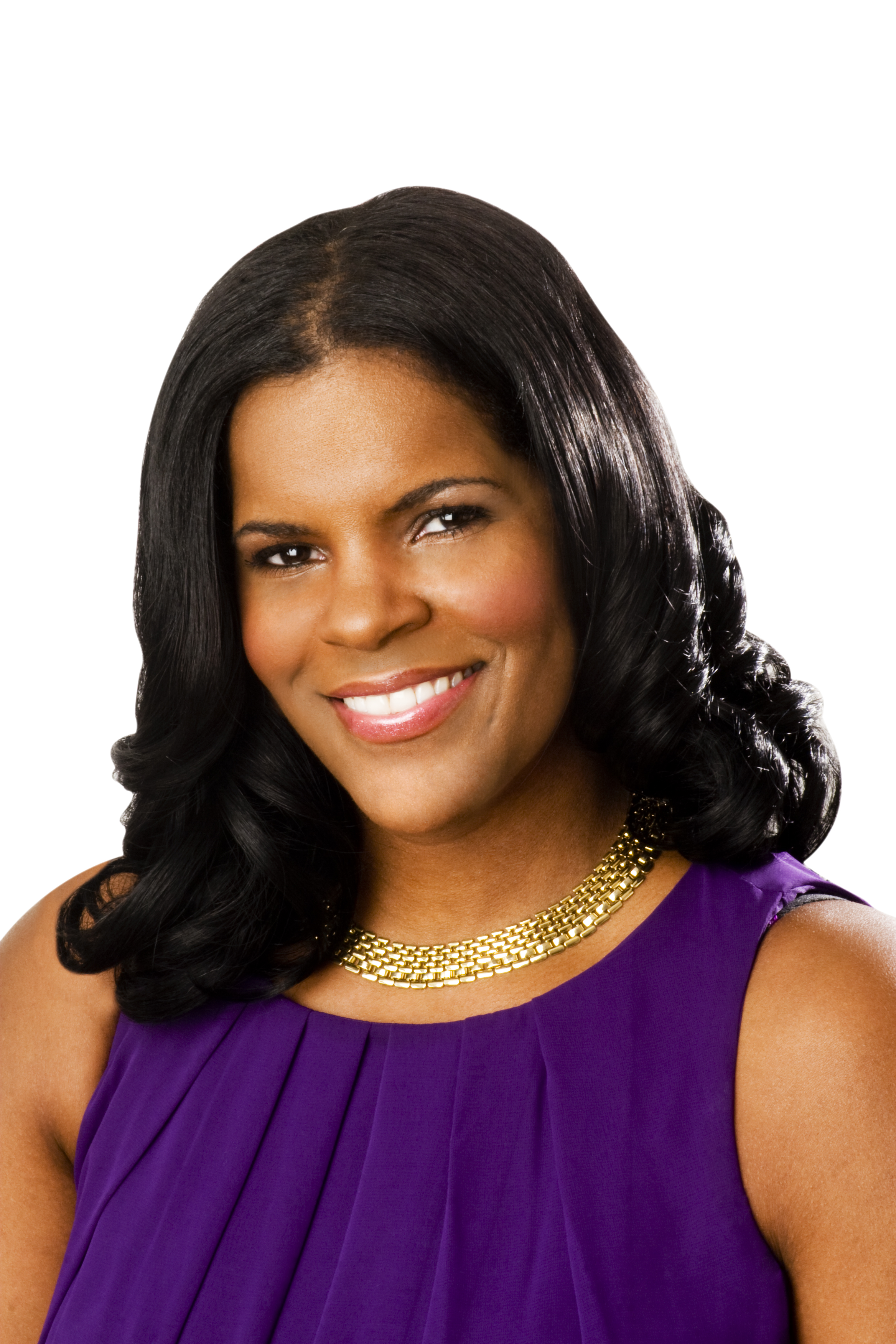 Lynnette Khalfani-Cox, The Money Coach® CEO and Co-Founder, AskTheMoneyCoach.com MoneyCoachUniversity.comNew York Times Bestselling Author ofZero Debt: The Ultimate Guide to
Financial Freedom          Twitter: @themoneycoach

         Facebook, Instagram, LinkedIn:         @LynnetteKhalfaniCox
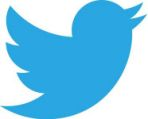 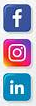 © 2020
Lynnette Khalfani-Cox  
http://MoneyCoachUniversity.com
5
5 OPTIONS 
FOR DEALING 
WITH DEBT
By: Lynnette Khalfani-Cox, The Money Coach®
[Speaker Notes: Verify the title]
Workshop Objectives
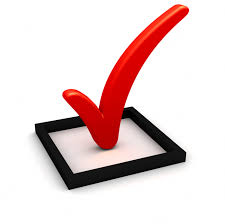 To Evaluate Your 5 Debt Relief Options 
 
			To Learn the Financial, Tax and Credit				Ramifications of How You Deal With Debts 
			
			To Understand Your Legal Rights to Get Rid		of	Debt
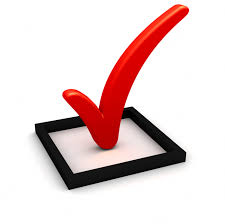 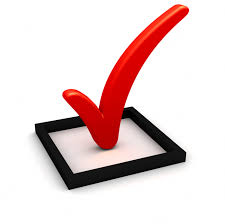 © 2020
Lynnette Khalfani-Cox   http://MoneyCoachUniversity.com
7
5 Options To Dealing With Debt
Ignore your debt 
Borrow your way out of debt 
Negotiate your way out of debt 
Walk away from your debt
Pay your way out of debt
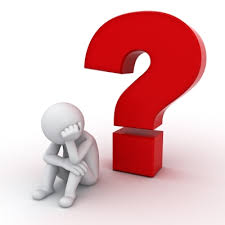 © 2020
Lynnette Khalfani-Cox   http://MoneyCoachUniversity.com
8
[Speaker Notes: Happy to add animation]
1. Ignoring Your Debt
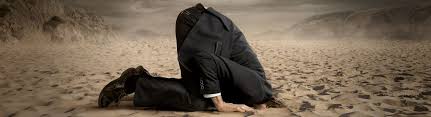 © 2020
Lynnette Khalfani-Cox  
http://MoneyCoachUniversity.com
9
Ignoring Your Debt: Pros
The Pros/Advantages:

You don’t have to do anything different
No change is required on your part
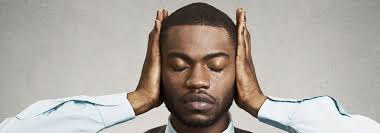 © 2020
Lynnette Khalfani-Cox   http://MoneyCoachUniversity.com
10
Ignoring Your Debt: Cons
The Cons/Disadvantages:

Ignorance is NOT bliss
You can make your $$$ problems worse
You may have extra worry and stress
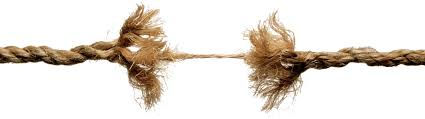 © 2020
Lynnette Khalfani-Cox   http://MoneyCoachUniversity.com
11
Ignoring Your Debt: Best Case
Best Case Scenario

You blow off creditors
You manage to live “Off the Grid” or without much financial & credit consequences
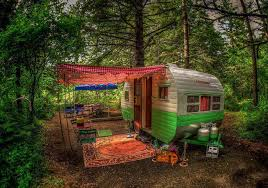 © 2020
Lynnette Khalfani-Cox   http://MoneyCoachUniversity.com
12
Ignoring Your Debt: Worst Case
Worst Case Scenario

Your debts land you in legal trouble
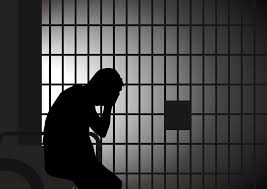 © 2020
Lynnette Khalfani-Cox   http://MoneyCoachUniversity.com
13
[Speaker Notes: Debtors prison was abolished in America in the 19th Century, but you can still get arrested and thrown in jail for:
missing court-ordered debt payments … or 
being held in contempt of court (because you didn’t show up to court)
States with harsh laws where people have been put in jail for debt related legal issues: Arizona, Arkansas, Illinois, Indiana, Minnesota, Washington]
Ignoring Your Debt: Is it Best?
Ignoring Your Debt: Best for Whom?
Non-traditionalists OK with “opting out” 
People who’ve given up
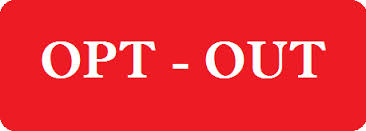 © 2020
Lynnette Khalfani-Cox   http://MoneyCoachUniversity.com
14
2. Borrowing Your Way Out of Debt
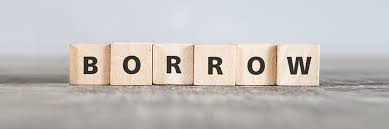 © 2020
Lynnette Khalfani-Cox  
http://MoneyCoachUniversity.com
15
Borrowing Your Way Out of Debt
Can you borrow your way out of debt?

Some people say “absolutely not!”
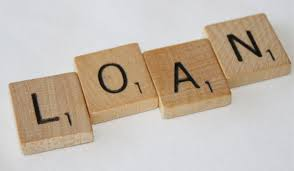 My view: 

It’s doable, but often doesn’t work
© 2020
Lynnette Khalfani-Cox   http://MoneyCoachUniversity.com
16
Borrowing Alternatives
What are the borrowing alternatives?

Refinance your home
Do credit card balance transfer 
Get a peer to peer loan
Do a debt consolidation loan
Get a family/personal loan
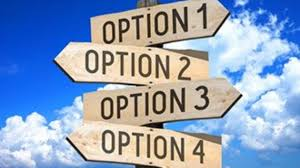 © 2020
Lynnette Khalfani-Cox   http://MoneyCoachUniversity.com
17
Refinancing a Home: Pros
The Pros/Advantages:

Lower interest rates 
Better cash flow
One monthly payment
Interest deduction
Positive credit score impact
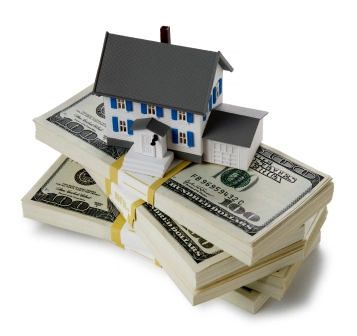 © 2020
Lynnette Khalfani-Cox   http://MoneyCoachUniversity.com
18
Refinancing a Home: Cons
The Cons/Disadvantages:

Putting your home at risk 
Larger mortgage payment
Unsecured debt now secured debt
Risk of running up credit card debt again
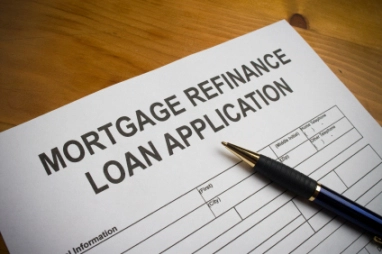 © 2020
Lynnette Khalfani-Cox   http://MoneyCoachUniversity.com
19
Home Refinance: Best Case
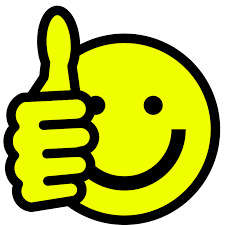 Best Case Scenario

Everything works out great!
© 2020
Lynnette Khalfani-Cox   http://MoneyCoachUniversity.com
20
Home Refinance: Worst Case
Worst Case Scenario

Everything goes horribly wrong!
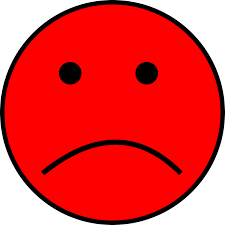 © 2020
Lynnette Khalfani-Cox   http://MoneyCoachUniversity.com
21
Balance Transfers: Pros
The Pros/Advantages:

Lower interest rate
More affordable monthly payments
Improved cash flow
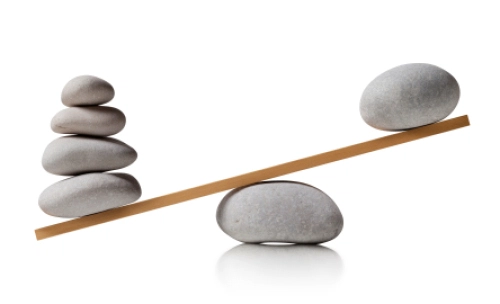 © 2020
Lynnette Khalfani-Cox   http://MoneyCoachUniversity.com
22
Balance Transfers: Cons
The Cons/Disadvantages:

Balance transfer fees
Teaser rates expire 
Temptation to charge more
Can hurt your credit rating
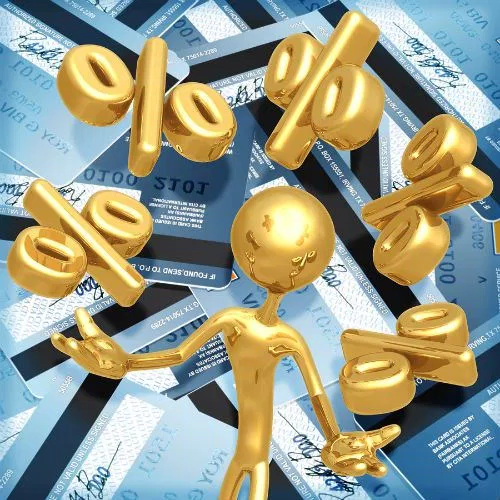 © 2020
Lynnette Khalfani-Cox   http://MoneyCoachUniversity.com
23
Balance Transfer: Best Case
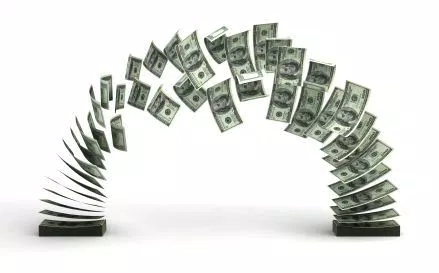 Best Case Scenario

Debt payoff plan works perfectly!
© 2020
Lynnette Khalfani-Cox   http://MoneyCoachUniversity.com
24
Balance Transfer: Worst Case
Worst Case Scenario

Debt payoff plan goes bust!
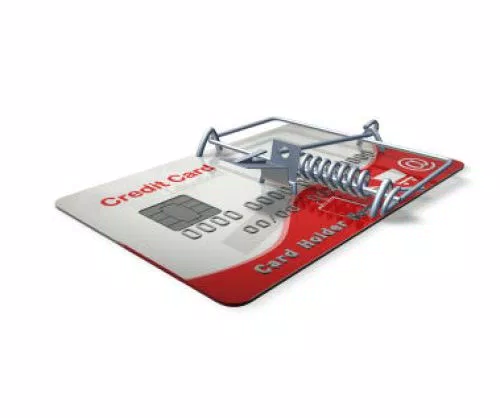 © 2020
Lynnette Khalfani-Cox   http://MoneyCoachUniversity.com
25
Peer to Peer Loan: Pros
The Pros/Advantages:

Rates typically lower than credit cards
Shorter payoff schedule
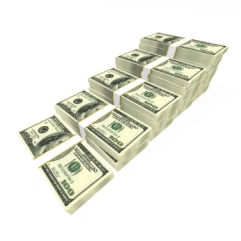 Potential positive impact on credit score
Eliminates credit card debt faster
© 2020
Lynnette Khalfani-Cox   http://MoneyCoachUniversity.com
26
Peer to Peer Loan: Cons
The Cons/Disadvantages:

Relatively high rejection rates
Must have good credit
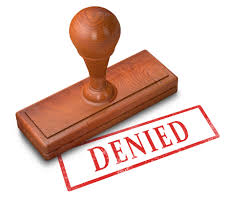 Monthly payments can be higher
Potential short-term negative credit impact
© 2020
Lynnette Khalfani-Cox   http://MoneyCoachUniversity.com
27
Peer to Peer Loan: Best Case
Best Case Scenario

Out of debt in 1 or 3 years
Everything worked
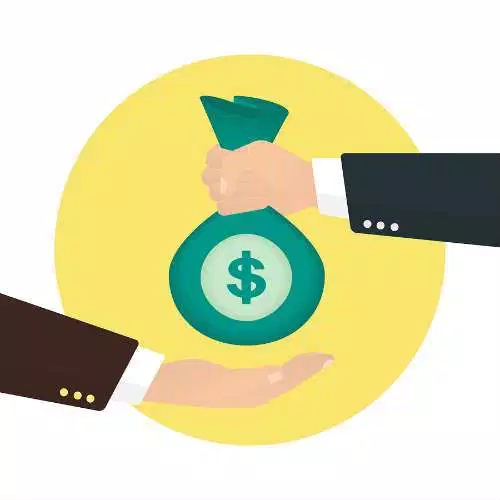 © 2020
Lynnette Khalfani-Cox   http://MoneyCoachUniversity.com
28
Peer to Peer Loan: Worst Case
Worst Case Scenario

You fail to repay loan as agreed
Your credit and finances are even worse!
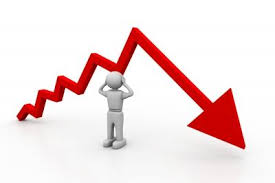 © 2020
Lynnette Khalfani-Cox   http://MoneyCoachUniversity.com
29
Debt Consolidation: Pros
The Pros/Advantages:

Lower monthly payments
Better cash flow
Ease of having one streamlined payment
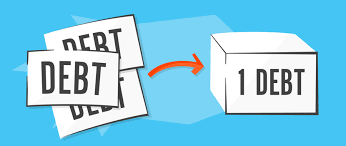 © 2020
Lynnette Khalfani-Cox   http://MoneyCoachUniversity.com
30
Debt Consolidation: Cons
The Cons/Disadvantages:

Confusion about types of “Debt Consolidation”
Could be asset-based loan
May put property at risk
Potential short-term hit to credit score
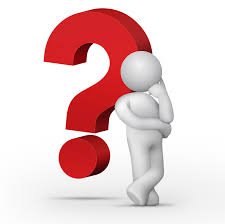 © 2020
Lynnette Khalfani-Cox   http://MoneyCoachUniversity.com
31
Debt Consolidation: Best Case
Best Case Scenario

It all works out!
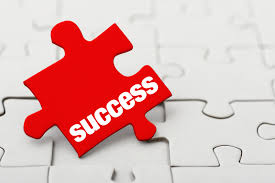 © 2020
Lynnette Khalfani-Cox   http://MoneyCoachUniversity.com
32
Debt Consolidation: Worst Case
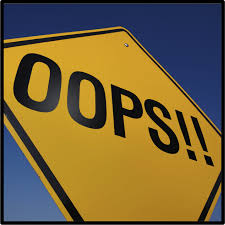 Worse Case Scenario

Nothing goes according to plan!
© 2020
Lynnette Khalfani-Cox   http://MoneyCoachUniversity.com
33
Family/Personal Loans: Pros
The Pros/Advantages:

No credit check needed
Likely more flexible terms
May not require interest
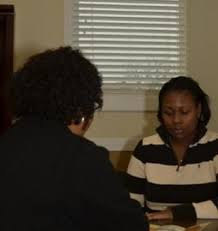 © 2020
Lynnette Khalfani-Cox   http://MoneyCoachUniversity.com
34
Family/Personal Loans: Cons
The Cons/Disadvantages:

May be awkward or embarrassing to ask
You might inadvertently burden the other party
Can change the dynamics of the relationship
Relationship fallouts can occur
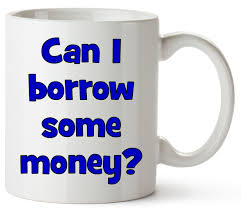 © 2020
Lynnette Khalfani-Cox   http://MoneyCoachUniversity.com
35
Family/Personal Loans: Best Case
Best Case Scenario

Solidifies relationship
Everything goes perfectly
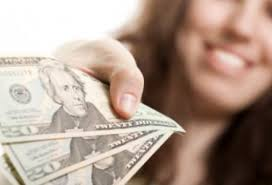 © 2020
Lynnette Khalfani-Cox   http://MoneyCoachUniversity.com
36
Family/Personal Loans: Worst Case
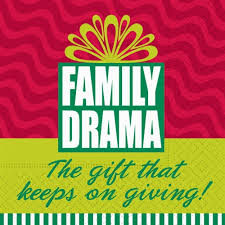 Worst Case Scenario

Damages or ends the relationship
Everything goes awry
© 2020
Lynnette Khalfani-Cox   http://MoneyCoachUniversity.com
37
Borrowing: Best for Whom?
Those hit by Dreaded D’s … and problem is fixed:

Downsizing
Divorce
Death In the family 
Disability
Disease
Disaster of any kind
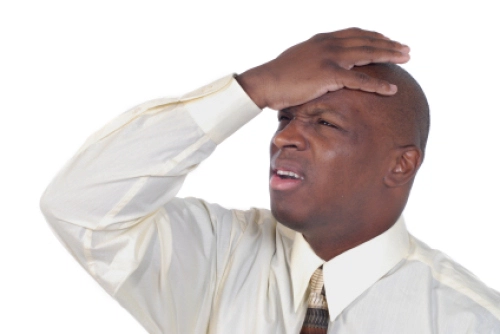 © 2020
Lynnette Khalfani-Cox   http://MoneyCoachUniversity.com
38
3. Negotiating Your Way Out of Debt
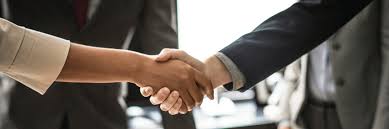 © 2020
Lynnette Khalfani-Cox  
http://MoneyCoachUniversity.com
39
Negotiating Your Way Out of Debt
What are the negotiating alternatives?

You do it 
A third party does it for you
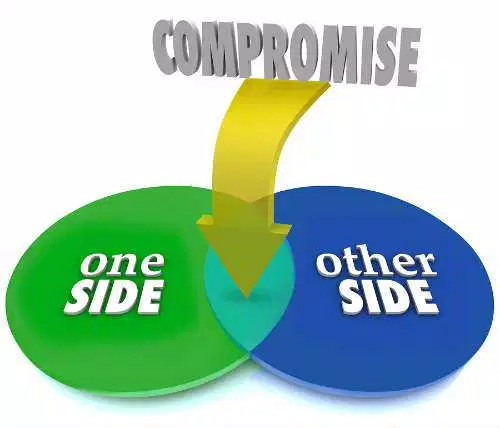 © 2020
Lynnette Khalfani-Cox   http://MoneyCoachUniversity.com
40
You Negotiate: Pros
The Pros/Advantages of You Doing It:

It’s free
Can be empowering
A learning experience
Can give you financial relief
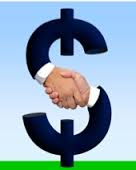 © 2020
Lynnette Khalfani-Cox   http://MoneyCoachUniversity.com
41
You Negotiate: Cons
The Cons/Disadvantages of You Doing It:

It’s time-consuming
Requires organization/ follow-up
Can be frustrating/stressful
May not yield the desired results
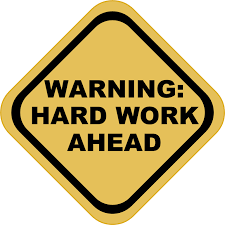 © 2020
Lynnette Khalfani-Cox   http://MoneyCoachUniversity.com
42
You Negotiate: Best Case
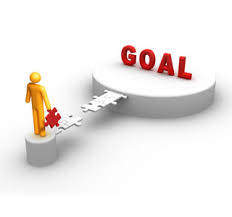 Best Case Scenario

You lower your bills
You get your finances back on track
© 2020
Lynnette Khalfani-Cox   http://MoneyCoachUniversity.com
43
You Negotiate: Worst Case
Worst Case Scenario

Your creditors don’t budge at all
You spent time on a process that didn’t work
You’re no worse off economically than before
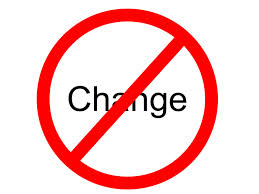 © 2020
Lynnette Khalfani-Cox   http://MoneyCoachUniversity.com
44
You Negotiate: Best for Whom?
Those who’ve not yet tried
People willing to spend time, effort
Individuals with some financial flexibility
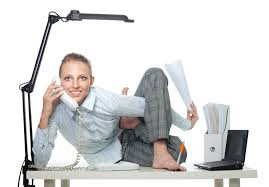 © 2020
Lynnette Khalfani-Cox   http://MoneyCoachUniversity.com
45
Third Party Negotiation
Should a Third Party Negotiate For You?
Debt Settlement Firms & Debt Management Firms:
Two totally different approaches to debt relief
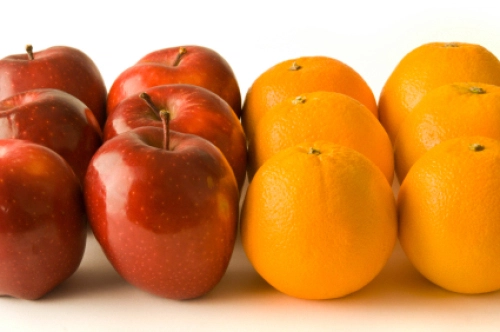 © 2020
Lynnette Khalfani-Cox   http://MoneyCoachUniversity.com
46
Third Party Negotiation: Pros
The Pros/Advantages of a Third Party Doing It:

Can sometimes be done free or at a low cost
Can drastically lower your interest rates
Can get late penalties/other charges removed
Professionals have more experience than you
Removes the stress/burden of negotiating
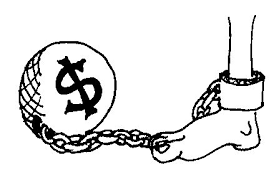 © 2020
Lynnette Khalfani-Cox   http://MoneyCoachUniversity.com
47
Third Party Negotiation: Cons
The Cons/Disadvantages of a Third Party Doing It:
Can be a medium or high cost service
Can impact your credit
Can have tax ramifications
You may have to give up your credit cards
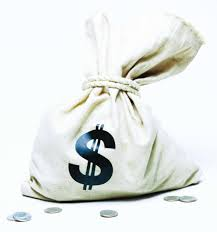 © 2020
Lynnette Khalfani-Cox   http://MoneyCoachUniversity.com
48
Debt Settlement: How it Works
They charge you hefty fees 
They tell you not to pay creditors
They offer your creditors a lump sum
They try to settle for pennies on the dollar
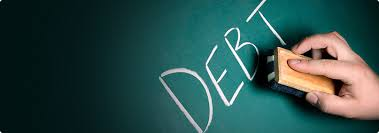 © 2020
Lynnette Khalfani-Cox   http://MoneyCoachUniversity.com
49
Debt Settlement: Best Case
Best Case Scenario

Your creditors take the deal
Your pay only a fraction of your debt(s)
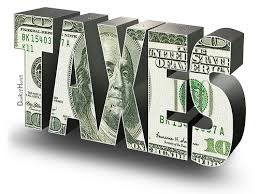 You are legally rid of the debt
You get a tax bill the following year
Your credit is worse than before
© 2020
Lynnette Khalfani-Cox   http://MoneyCoachUniversity.com
50
Debt Settlement: Worst Case
Worse Case Scenario

Your creditors don’t budge
You still legally owe your debts
You spent a lot of $$$ on a process that failed
Debt collectors are hounding you
Your credit is worse than before
You are totally stressed out
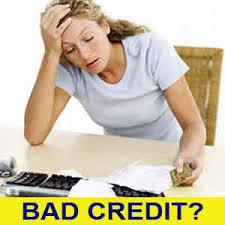 © 2020
Lynnette Khalfani-Cox   http://MoneyCoachUniversity.com
51
Debt Management: How it Works
They charge you moderate fees
They provide you with credit counseling
They enroll you in a Debt Management Plan
They have pre-established rate reductions
They require you to close your credit cards
They get late payments & penalty fees waived
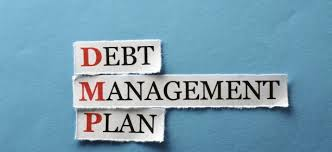 © 2020
Lynnette Khalfani-Cox   http://MoneyCoachUniversity.com
52
Debt Management: Best Case
Best Case Scenario

Your bills get lowered
You get your finances back on track
You maintain your credit rating
You pay off your debts, usually in 3 to 5 years
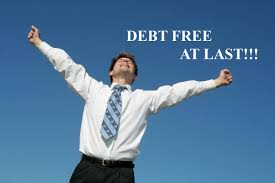 © 2020
Lynnette Khalfani-Cox   http://MoneyCoachUniversity.com
53
Debt Management: Worst Case
Worst Case Scenario

Your monthly payments only drop slightly
You repay as agreed and rebuild financially
You fail to repay & further damage Your Credit
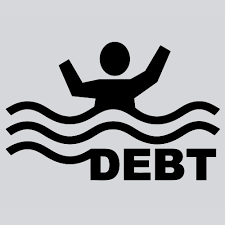 © 2020
Lynnette Khalfani-Cox   http://MoneyCoachUniversity.com
54
They Negotiate: Best for Whom?
Those who’ve tried but not succeeded
People with unmanageable debt
Individuals that want a structured payoff plan
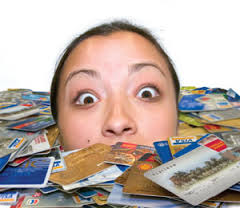 © 2020
Lynnette Khalfani-Cox   http://MoneyCoachUniversity.com
55
4. Walking Away From Your Debt
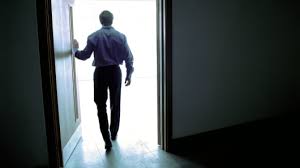 © 2020
Lynnette Khalfani-Cox  
http://MoneyCoachUniversity.com
56
Walking Away From Your Debt
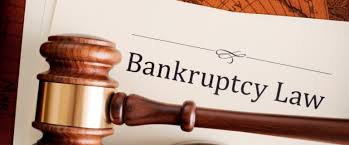 What Are The “Walking Away” Alternatives?

Chapter 7 Bankruptcy
Chapter 13 Bankruptcy
© 2020
Lynnette Khalfani-Cox   http://MoneyCoachUniversity.com
57
Walking Away: Chapter 7 Bankruptcy
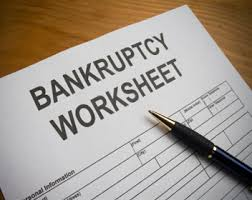 How It Works:

Income test
Means test
Debts wiped away
© 2020
Lynnette Khalfani-Cox   http://MoneyCoachUniversity.com
58
Walking Away: Chapter 7 Bankruptcy
The Pros/Advantages

You eliminate many consumers debts
You get a “Fresh Start”
You get an automatic “Stay” on legal actions
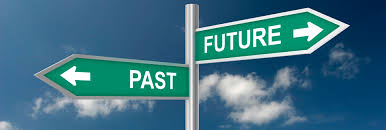 © 2020
Lynnette Khalfani-Cox   http://MoneyCoachUniversity.com
59
Walking Away: Chapter 7 Bankruptcy
The Cons/Disadvantages

Not all debts go away (child support & student loans)
Bankruptcy stays on your credit report 10 years
May need to wait 2+ years for a home loan
Social/emotional stigma for some people
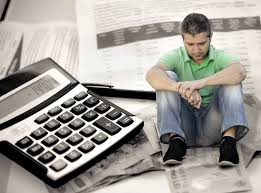 © 2020
Lynnette Khalfani-Cox   http://MoneyCoachUniversity.com
60
Walking Away: Chapter 13 Bankruptcy
How It Works:

Wage earner’s plan
Repay over 3 to 5 years
You repay some or all debts
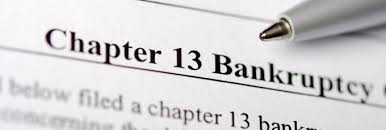 © 2020
Lynnette Khalfani-Cox   http://MoneyCoachUniversity.com
61
Walking Away: Chapter 13 Bankruptcy
The Pros/Advantages:

You get time to reorganize your finances
You get an automatic “Stay” on legal actions
Some get the satisfaction of paying their debts
You can be in Chapter 13 & get a mortgage
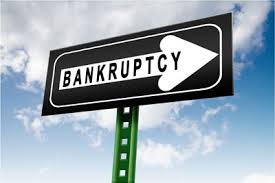 © 2020
Lynnette Khalfani-Cox   http://MoneyCoachUniversity.com
62
Walking Away: Chapter 13 Bankruptcy
The Cons/Disadvantages:

You still have to pay
Bankruptcy stays on your credit report 10 years
May need to wait 1+ years for a home loan 
Social/emotional stigma for some people
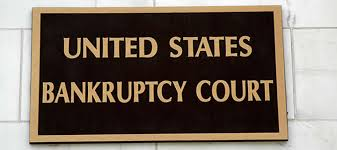 © 2020
Lynnette Khalfani-Cox   http://MoneyCoachUniversity.com
63
Bankruptcy: Best Case
Best Case Scenario

Your eligible debts go away
You rebuild credit fairly quickly
You learn from the past & don’t repeat mistakes
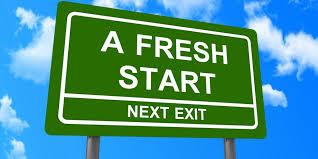 © 2020
Lynnette Khalfani-Cox   http://MoneyCoachUniversity.com
64
Bankruptcy: Worst Case
Worse Case Scenario

You can’t pay as agreed (Chap. 13)
Your credit is further damaged
Your finances worsen 
You don’t learn from past mistakes & you wind up in bankruptcy court a 2nd or 3rd time
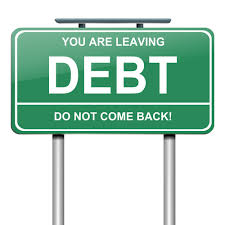 © 2020
Lynnette Khalfani-Cox   http://MoneyCoachUniversity.com
65
Bankruptcy: Best for Whom?
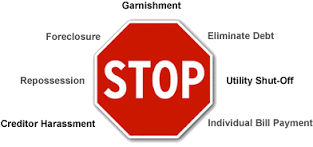 Those with massive medical bills
People who can’t repay debts in 5 to 7 years
Individuals under attack from creditors
Lengthy unemployment period
© 2020
Lynnette Khalfani-Cox   http://MoneyCoachUniversity.com
66
5. Paying Your Way Out of Debt
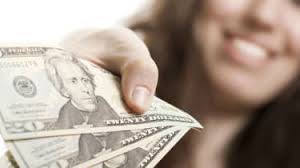 © 2020
Lynnette Khalfani-Cox  
http://MoneyCoachUniversity.com
67
Paying Your Way Out of Debt
The Pros/Advantages:

You maintain or improve your credit rating
Emotional satisfaction of honoring obligations
You greatly improve your cash flow/finances
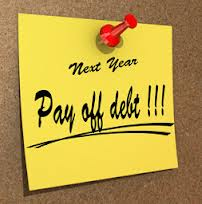 © 2020
Lynnette Khalfani-Cox   http://MoneyCoachUniversity.com
68
Paying Your Way Out of Debt
The Cons/Disadvantages:

Requires effort and sacrifice
May take longer than you anticipate
Can be hard to sustain over time
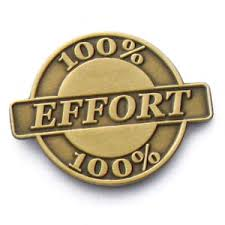 © 2020
Lynnette Khalfani-Cox   http://MoneyCoachUniversity.com
69
Paying Debt: Best Case
Best Case Scenario

You have a financial comeback
You become debt free 
You get on the path to building wealth
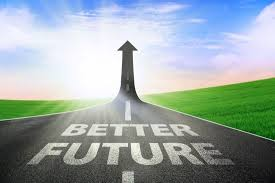 © 2020
Lynnette Khalfani-Cox   http://MoneyCoachUniversity.com
70
Paying Debt: Worst Case
Worst Case Scenario

You struggle with debt for years
You start to accept debt as a way of life
You may/may not eventually become debt free
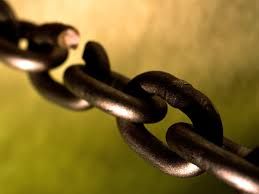 © 2020
Lynnette Khalfani-Cox   http://MoneyCoachUniversity.com
71
Paying Debt: Best for Whom?
Those willing and able to repay their bills
People capable of making minor/major changes
Employed workers with reasonably stable income
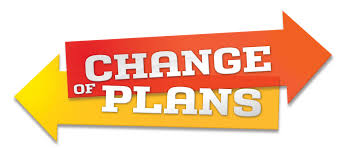 © 2020
Lynnette Khalfani-Cox   http://MoneyCoachUniversity.com
72
Which Option is Best for You?
Ignore your debt
Borrow your way out of debt
Negotiate your way out of debt
Walk away from your debt
Pay your way out of debt
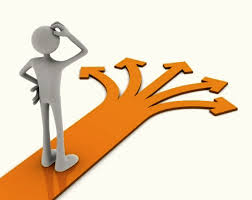 © 2020
Lynnette Khalfani-Cox   http://MoneyCoachUniversity.com
73
Which Option is Best for You?
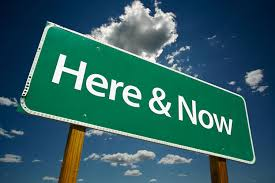 Consider your current circumstances
© 2020
Lynnette Khalfani-Cox   http://MoneyCoachUniversity.com
74
Which Option is Best for You?
Consider your future goals
- Retirement is especially important!
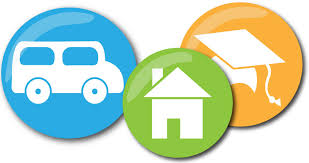 © 2020
Lynnette Khalfani-Cox   http://MoneyCoachUniversity.com
75
Which Option is Best for You?
Consider your risk and stress tolerance
Reduced debt = more real estate/investments
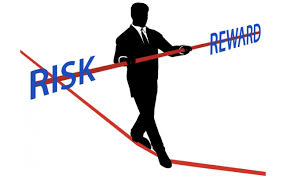 © 2020
Lynnette Khalfani-Cox   http://MoneyCoachUniversity.com
76
Which Option is Best for You?
Consider your financial capacity
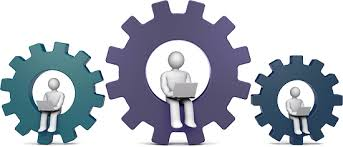 © 2020
Lynnette Khalfani-Cox   http://MoneyCoachUniversity.com
77
FREE Resource: FinancialWellness.realtor
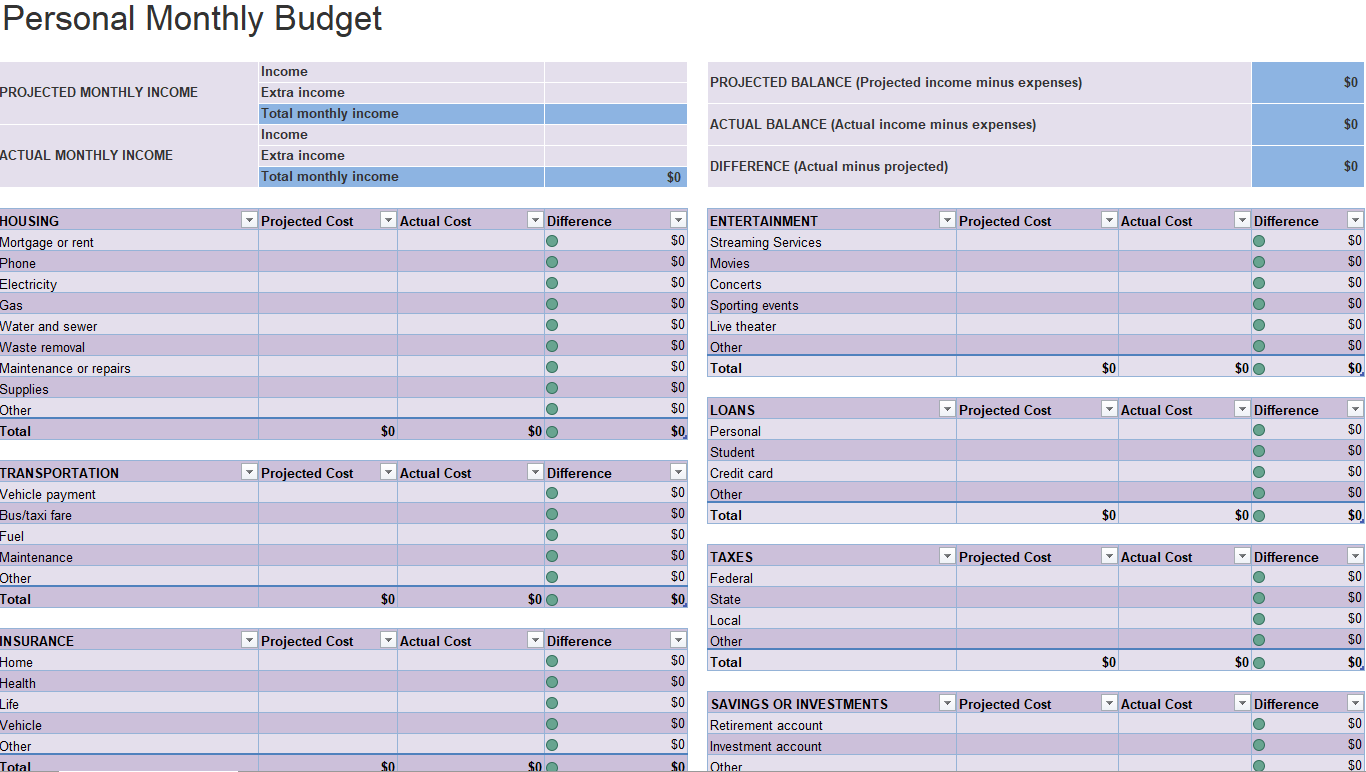 [Speaker Notes: Mention that the Center for REALTOR® Financial Wellness has FREE budgeting tools that they can use to track/manage their finances

Resources to help members track their personal monthly budget
Calculates monthly expenses like: entertainment, loans, personal taxes, transportation and so much more. 
This is a FREE spreadsheet included in your membership through the Center for REALTOR® Financial Wellness
Website – FinancialWellness.realtor]
Debt Options: Your Challenge
Option 1
Ignore
Option 2
Borrow
Option 3
Negotiate
Option 4
Walk Away
Option 5
Pay
Instructions: Assign a number (1, 2, 3, 4 or 5) to each option

			1	Definitely not. I’m 100% sure this isn’t for me
			2	I don’t think this alternative is my best choice
			3 	Maybe this option could work for me 
			4 	Very likely a good option for me
			5 	Absolutely yes. I’m 100% certain this is best
© 2020
Lynnette Khalfani-Cox   http://MoneyCoachUniversity.com
79
Debt Options: Your Challenge
If you chose options 1 or 4, make sure you’ve tried options 2, 3 or 5 first

If you chose options 2, 3 or 5, each of those options can be accelerated to help you get debt free fast!
Options

1 Ignore 
2 Borrow 
3 Negotiate 
4 Walk Away 
5 Pay
© 2020
Lynnette Khalfani-Cox   http://MoneyCoachUniversity.com
Q & A
Lynnette Khalfani-Cox, The Money Coach®
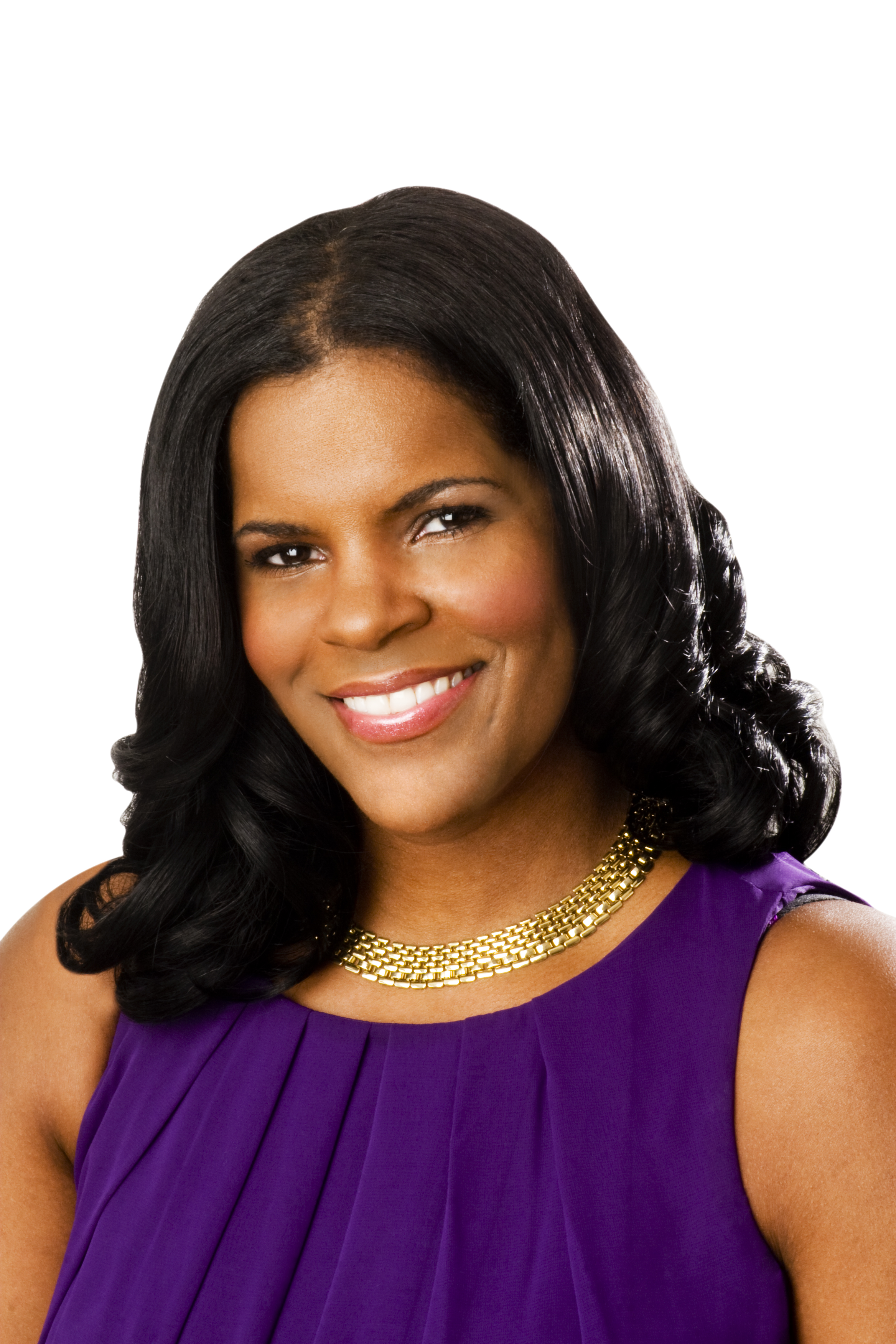 ASK IN THE CHAT 
OR SEND AN EMAIL TO: 
FINANCIALWELLNESS@NAR.REALTOR
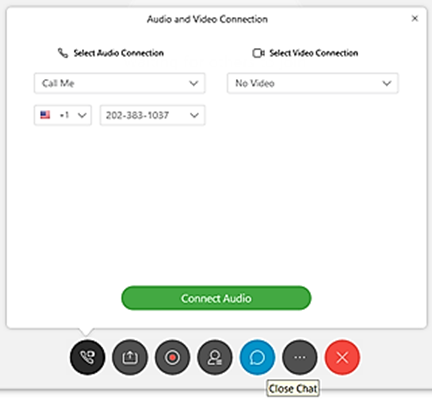 © 2020
Lynnette Khalfani-Cox  
http://MoneyCoachUniversity.com
81
Contact
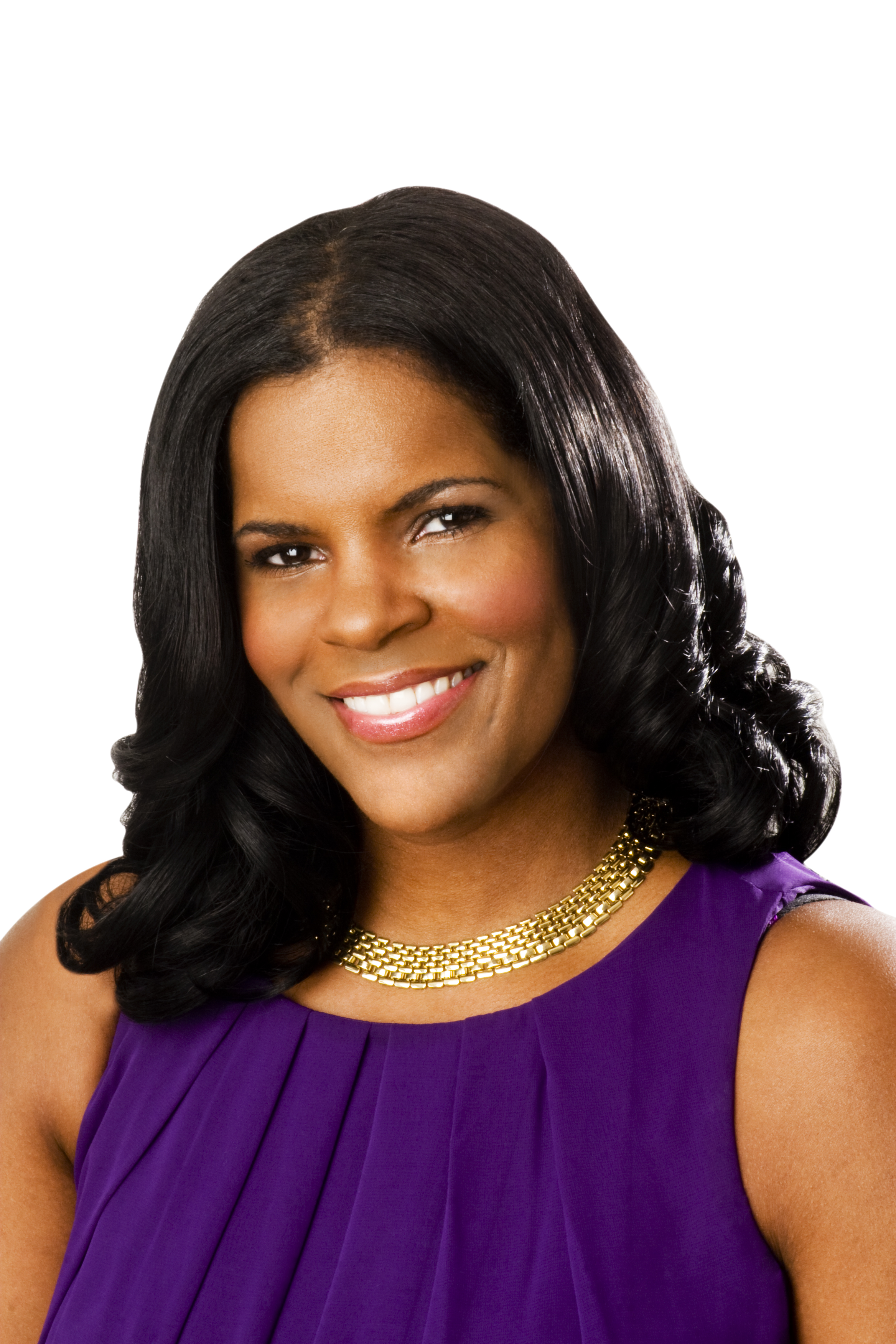 Lynnette Khalfani-Cox, The Money Coach® CEO and Co-Founder, AskTheMoneyCoach.com MoneyCoachUniversity.comNew York Times Bestselling Author ofZero Debt: The Ultimate Guide to
Financial Freedom          Twitter: @themoneycoach

         Facebook, Instagram, LinkedIn:         @LynnetteKhalfaniCox
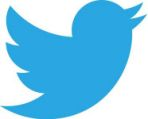 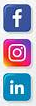 © 2020
Lynnette Khalfani-Cox  
http://MoneyCoachUniversity.com
82
Additional Resources: nar.realtor/RTRN
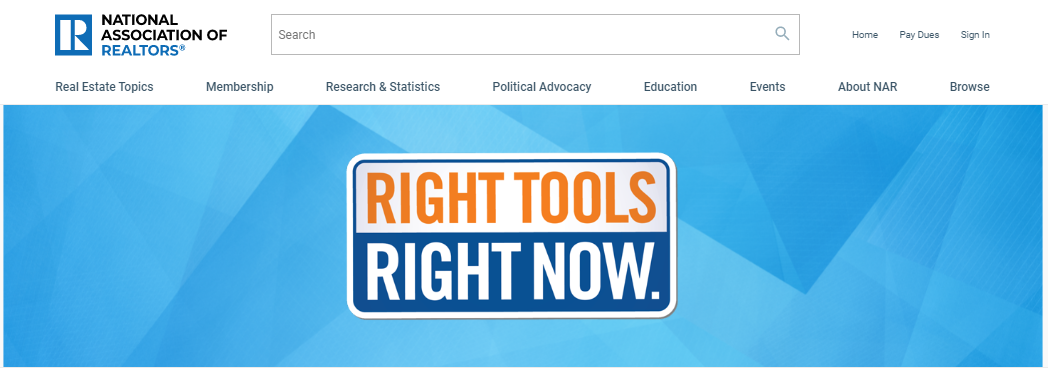 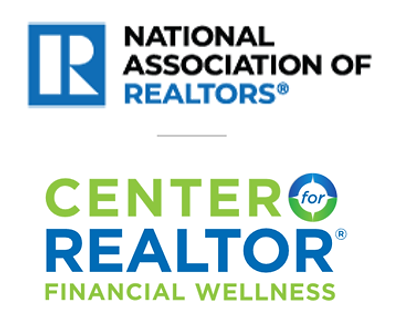 1. Visit FinancialWellness.realtor2. Leave us your feedback.3. Register for the next webinar.Thanks!